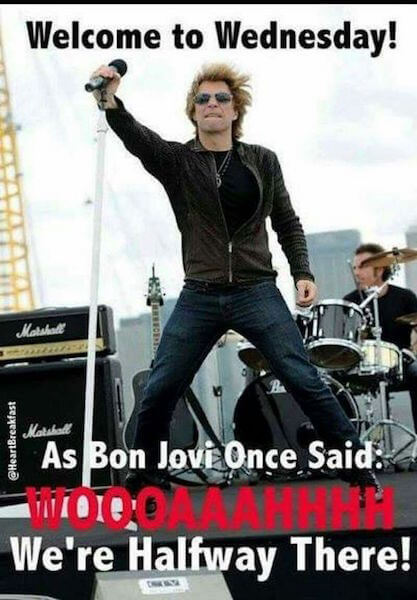 Australia from Home
Wednesday 14th July
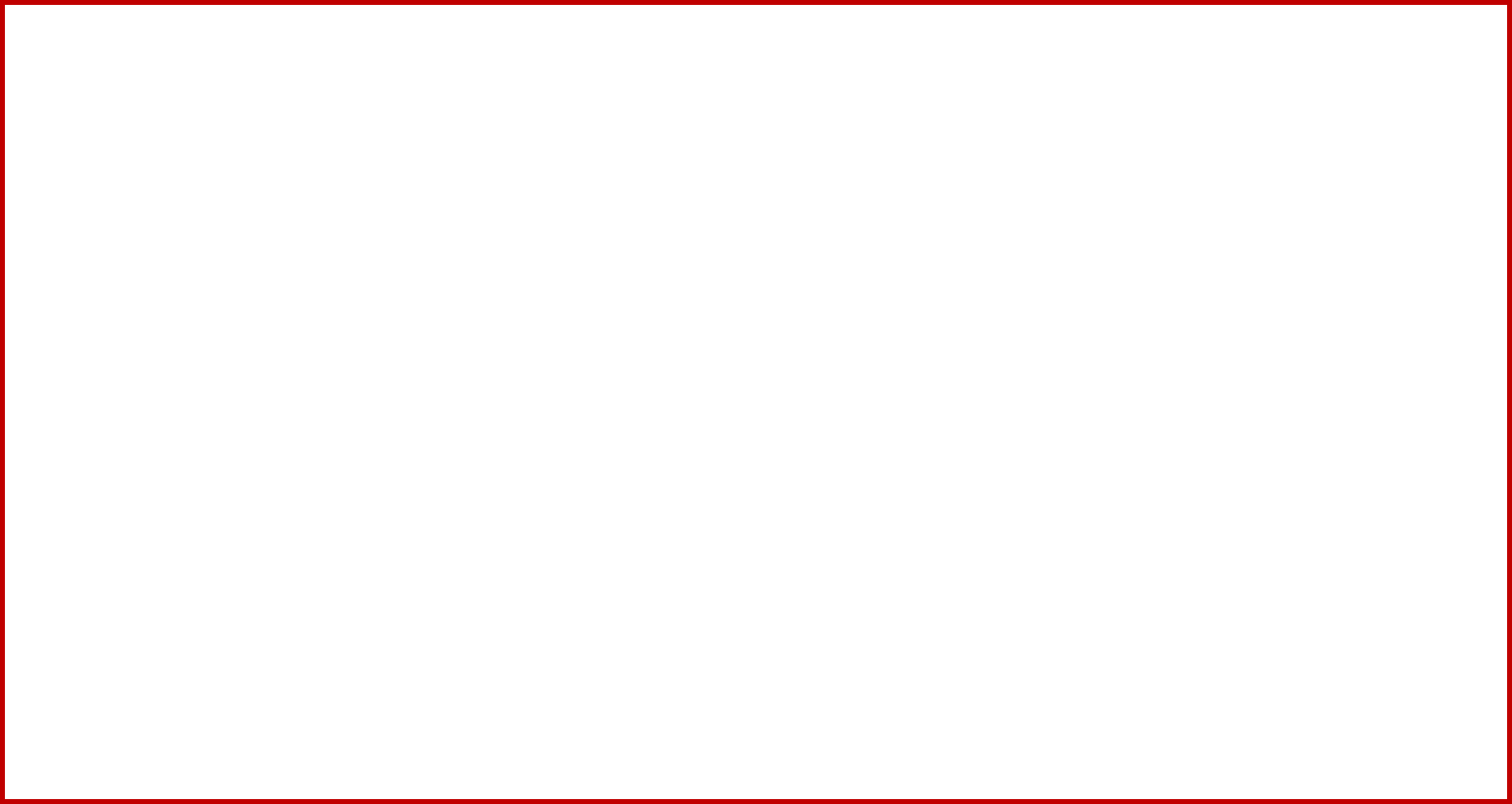 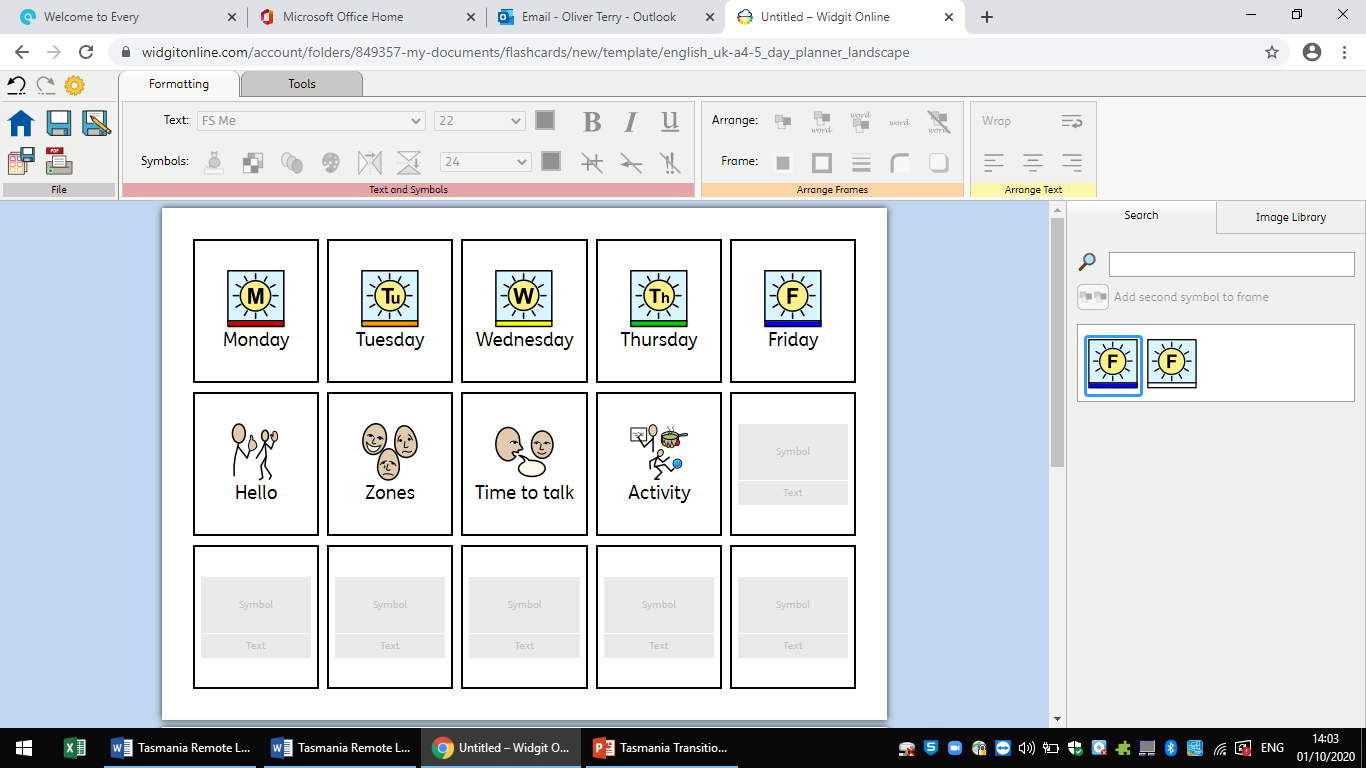 ZonesHow do you feel?
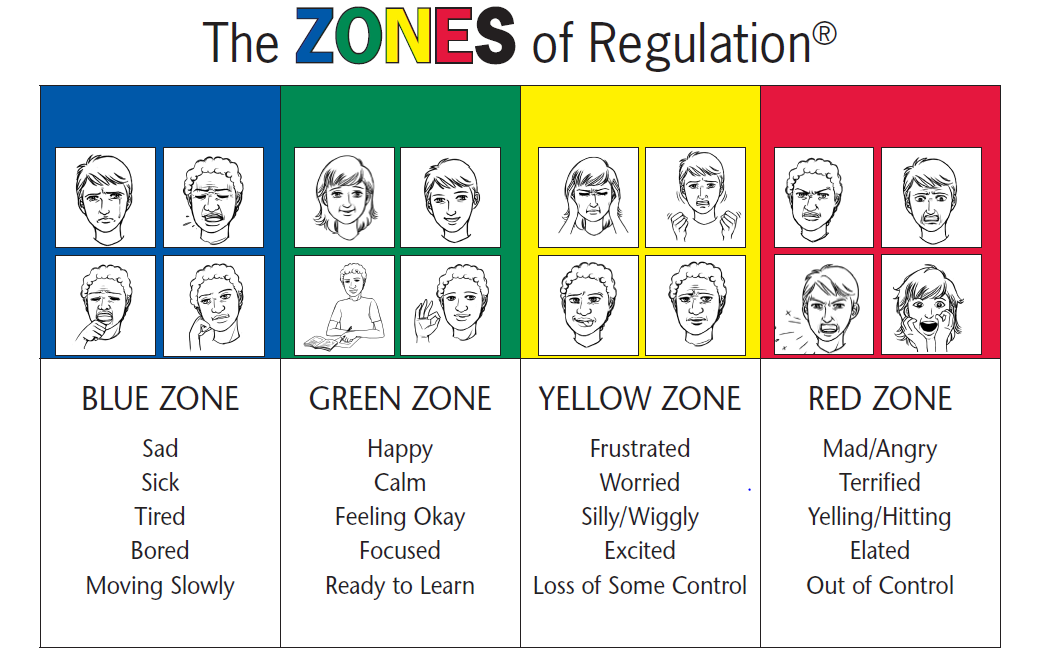 Lesson 1 – Problem Solving
Dice-breakers
https://freeonlinedice.com/
Would you rather?
1. Would you rather be a detective or a pilot?

2. Would you rather go skiing or go to a water park?

3. Would you rather fly a kite or swing on a swing?

4. Would you rather dance or sing?

5. Would you rather play hide and seek or dodgeball?
6. Would you rather be incredibly funny or incredibly smart?

7. Would you rather become five years older or two years younger?

8. Would you rather have a full suit of armour or a horse?

9. Would you rather be a master at drawing or be an amazing singer?

10. Would you rather be a wizard or a superhero?
WWW and EBI
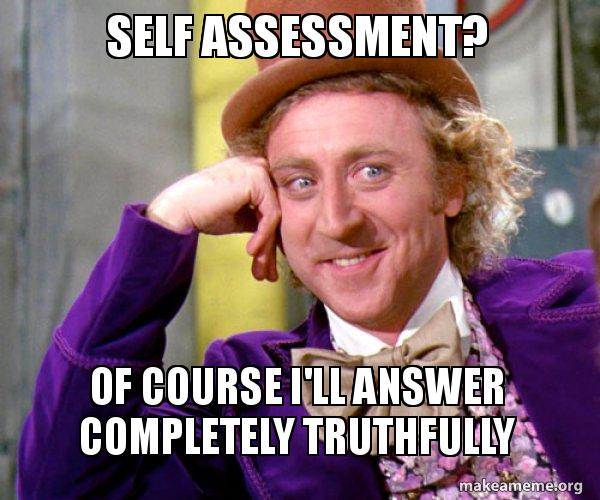 What has gone well in this lesson?


What have you learnt?


What could be better?
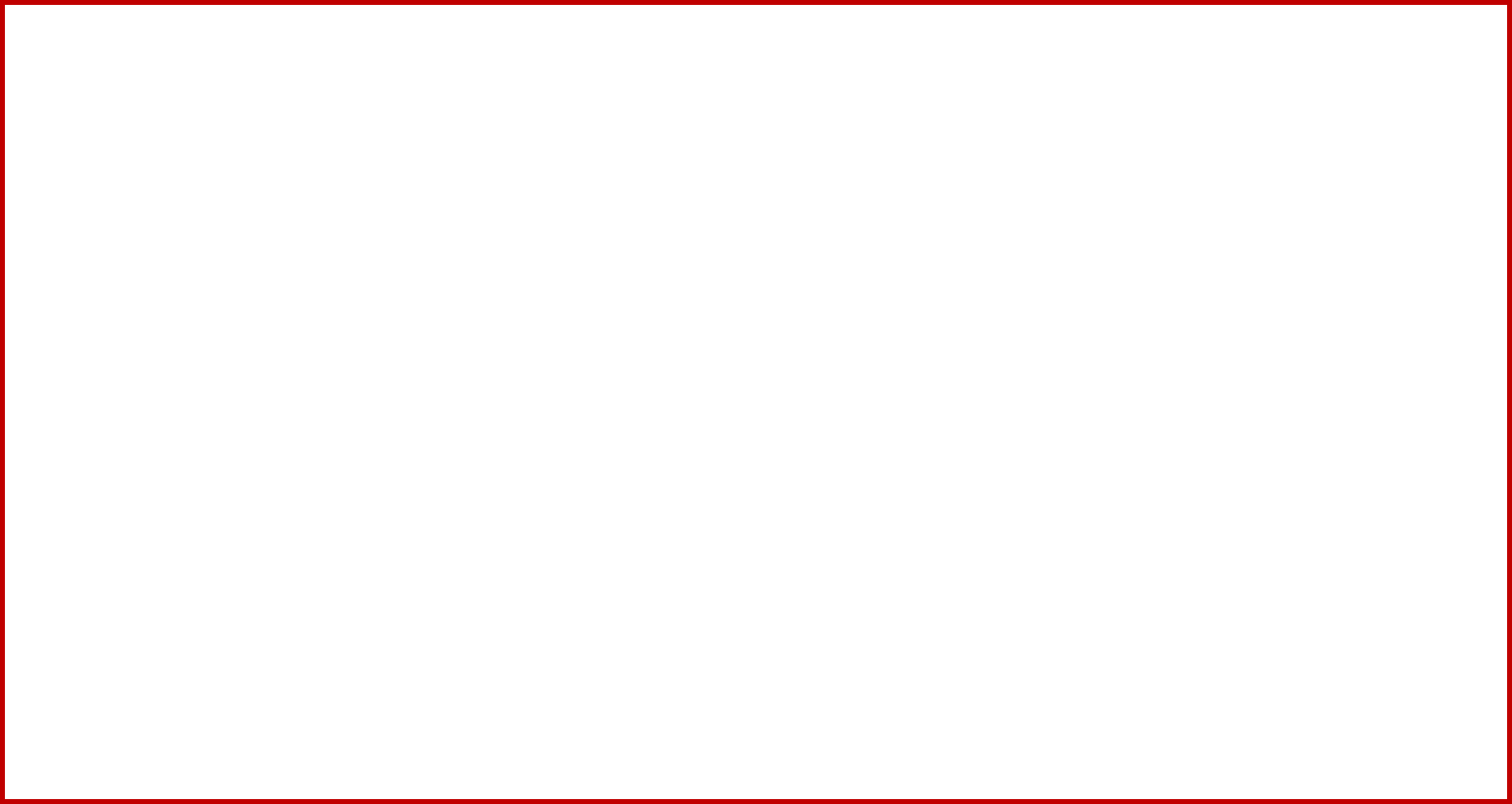 ZonesHow do you feel?
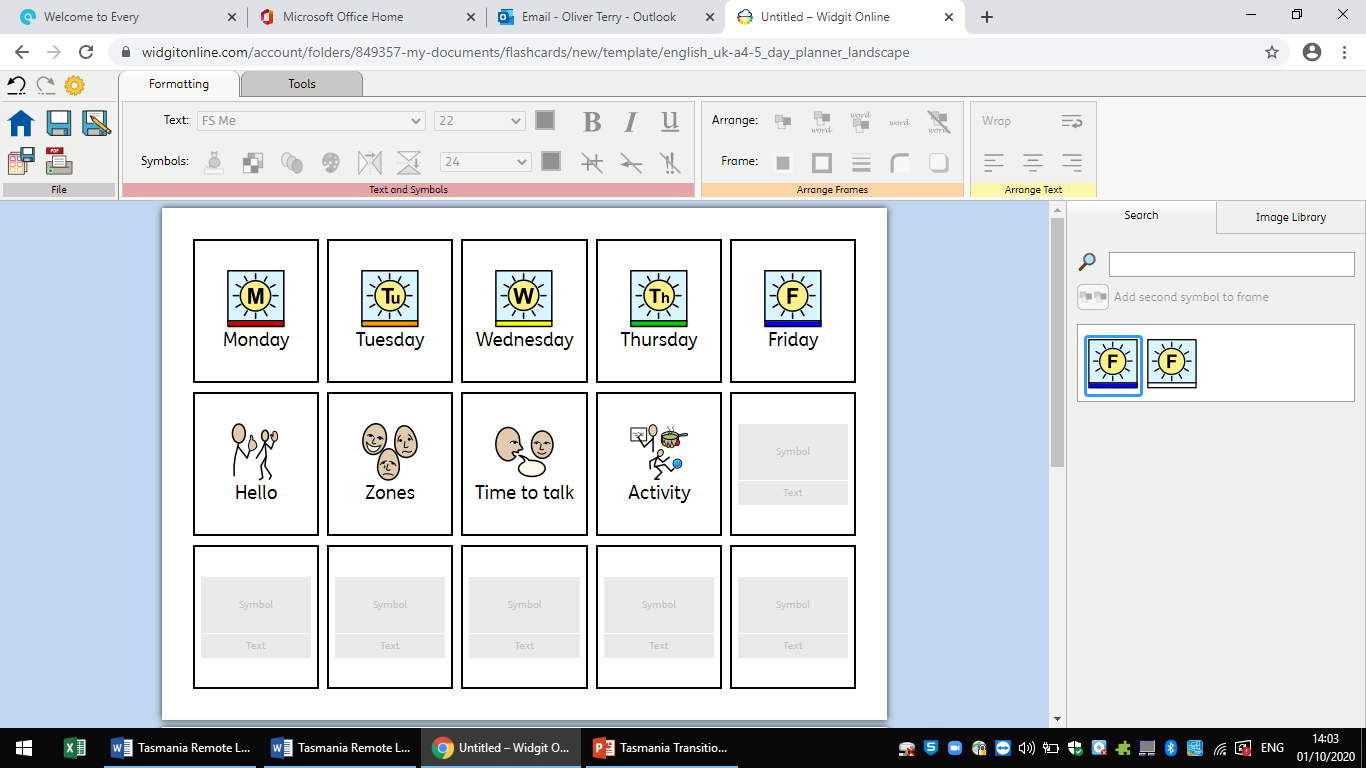 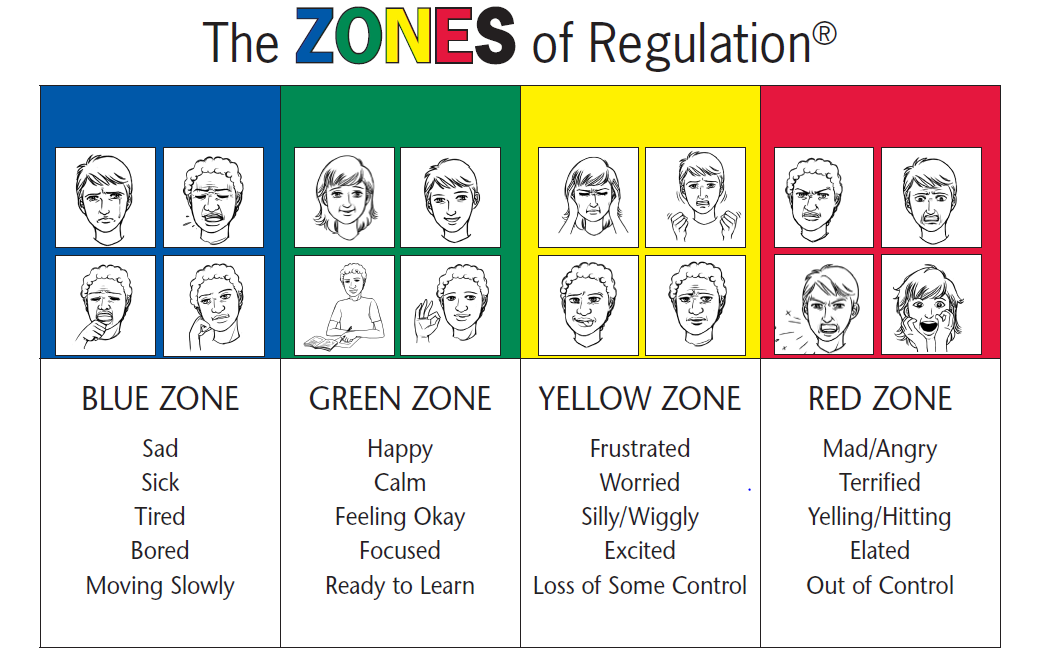 Lesson 4 – Drop everything and read
Keywords
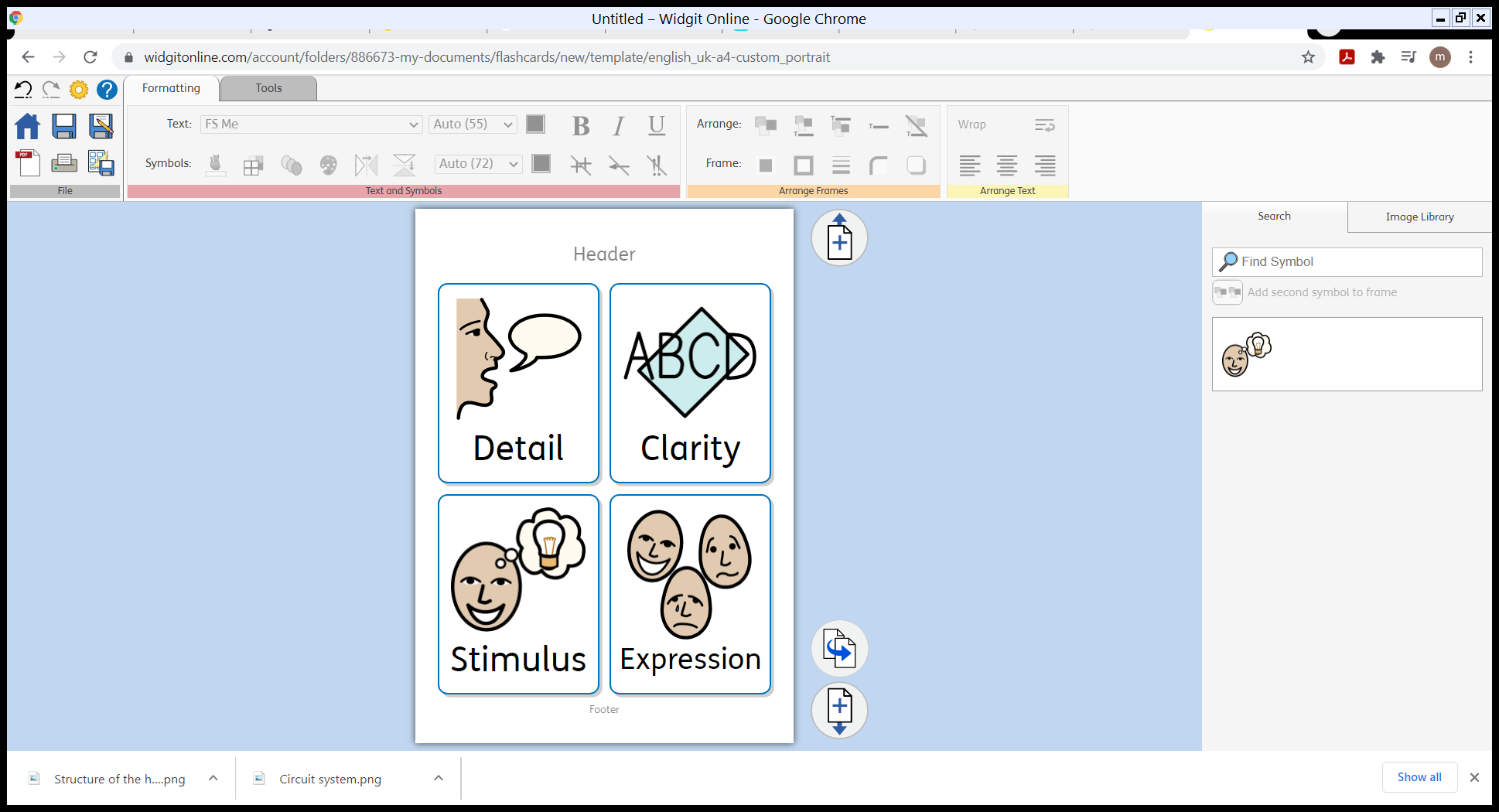 Detail
Clarity 
Stimulus 
Expression
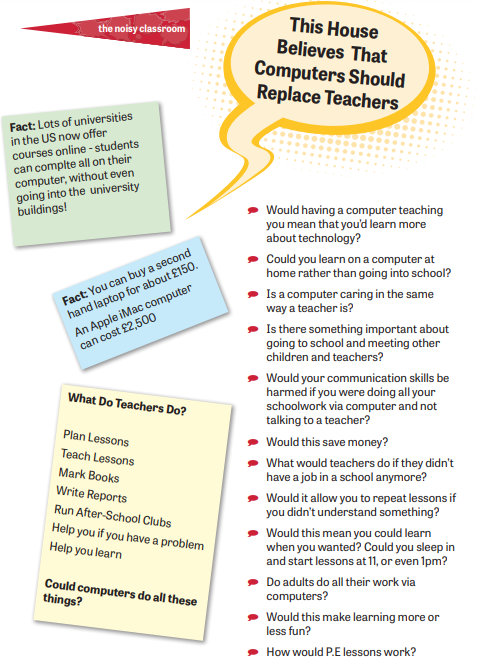 This House believes that computers should replace teachers
Task
Share your opinion

Listen to others

You can disagree but don’t take it personally
Discussion
Keep teachers
Replace with computers
Task
Use flipgrid to record your thoughts: -

https://flipgrid.com/646e2a2b
WWW and EBI
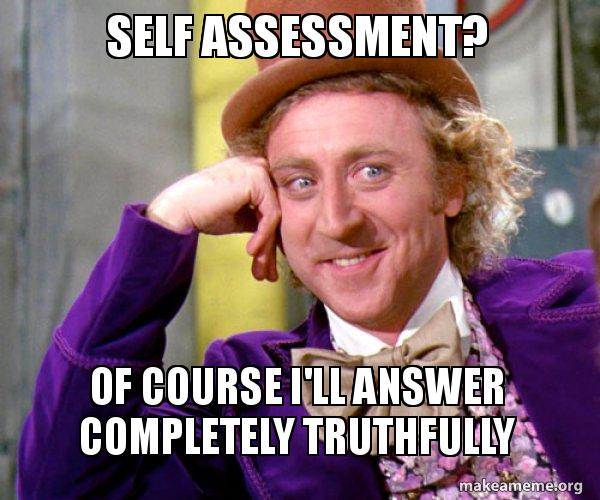 What has gone well in this lesson?


What have you learnt?


What could be better?